Analysis of EAI Software Support (UASG030A)July 2021 | Standcore LLC
John Levine,  john.levine@standcore.com
What is EAI?
Email Address Internationalization (EAI)

UTF-8 in email addresses
测试@电子邮件测试.中国
اختبار@اختبارالبريد.شبكة
yés@nø.sp.am
[Speaker Notes: These are all actual addresses we used to test EAI compatibility.]
What is not EAI
Subject lines

Address comments

Message bodies

- MIME provides all those in conventional mail

Any character set other than UTF-8
[Speaker Notes: address comments are like this:
 From: address comment <user@dom.ain>]
EAI Level 1 and Level 2 Support
Level 1: can exchange mail with EAI addresses
bob@examp1e.com  测试@电子邮件测试.中国
Level 2: Level 1 + supports EAI addresses
yés@nø.sp.am  测试@电子邮件测试.中国
Different Components
Mail software has many components

A package may provide EAI support in some components but not others

Some software without formal EAI support handles EAI mail anyway
Components: User-Facing
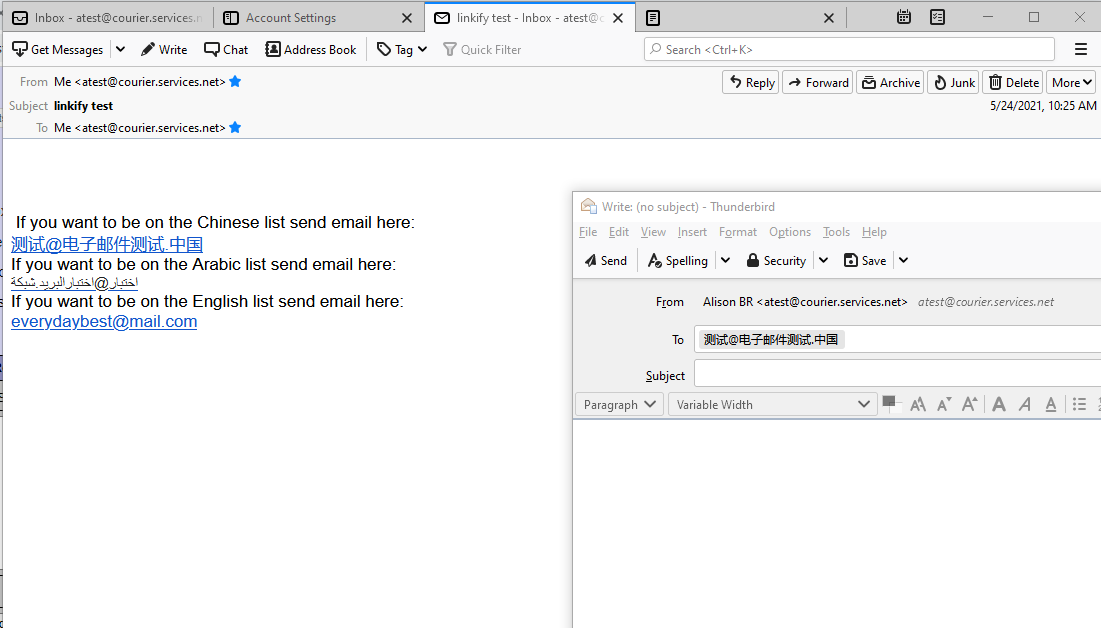 Mail User Agent (MUA)

Desktop mail program

Phone or tablet mail

Webmail
[Speaker Notes: Some MUAs are integrated with a specific mail provider, some can connect to any MSA and MDA]
Components: Mail Submission and Transfer Agents (MSA and MTA)
MSA accepts mail from MUA for further handling

MTA transfers mail to other systems

MSA+MTA often combined in the same package
Components: Mail Delivery Agent (MDA)
Stores incoming mail

Clients manage with POP or IMAP

Generally used by MUAs to retrieve mail
Components: Spam Filters
Incoming: keeps mailboxes clean

Outgoing: keeps others’ mailboxes clean

We tested two kinds:

		- Proxy: separate system filters and then relays

		- Host: runs directly from MTA or MDA
The Test Approach
Test Approach: MUA, MSP, Webmail
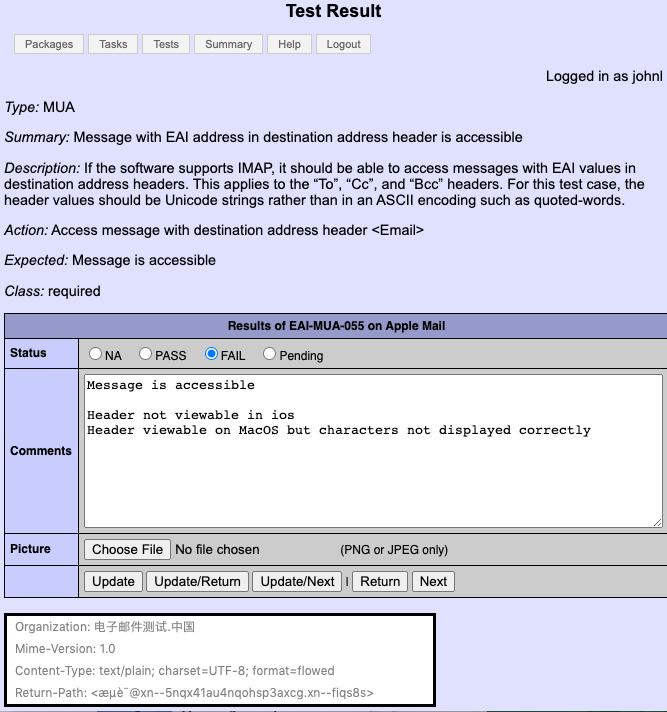 Test manually

Record results in database

Export from database to report
Test Approach: MSA, MTA, MDA
Script for each test

Fast, reliable results

Automatically logged in database, then export to report
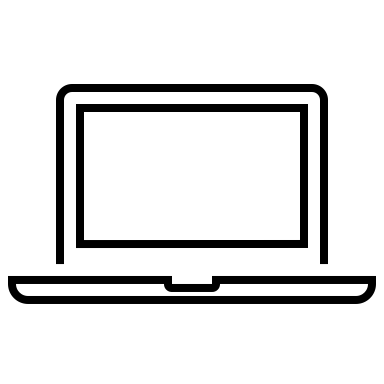 Target system
Test controller
Reference server
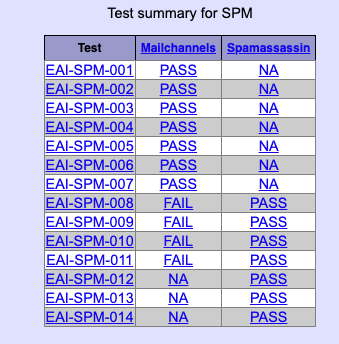 Test Approach: Spam Filters
Partly automated

Partly manual
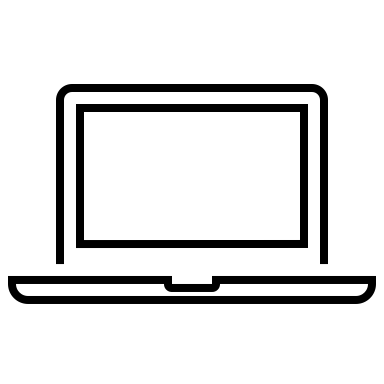 Target system
Test controller
Reference server
Test Results
Summary Results
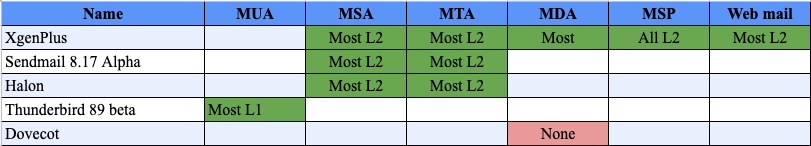 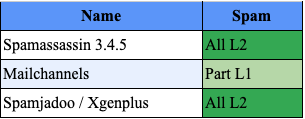 [Speaker Notes: This does not include the previous tests]
Thunderbird 89 beta
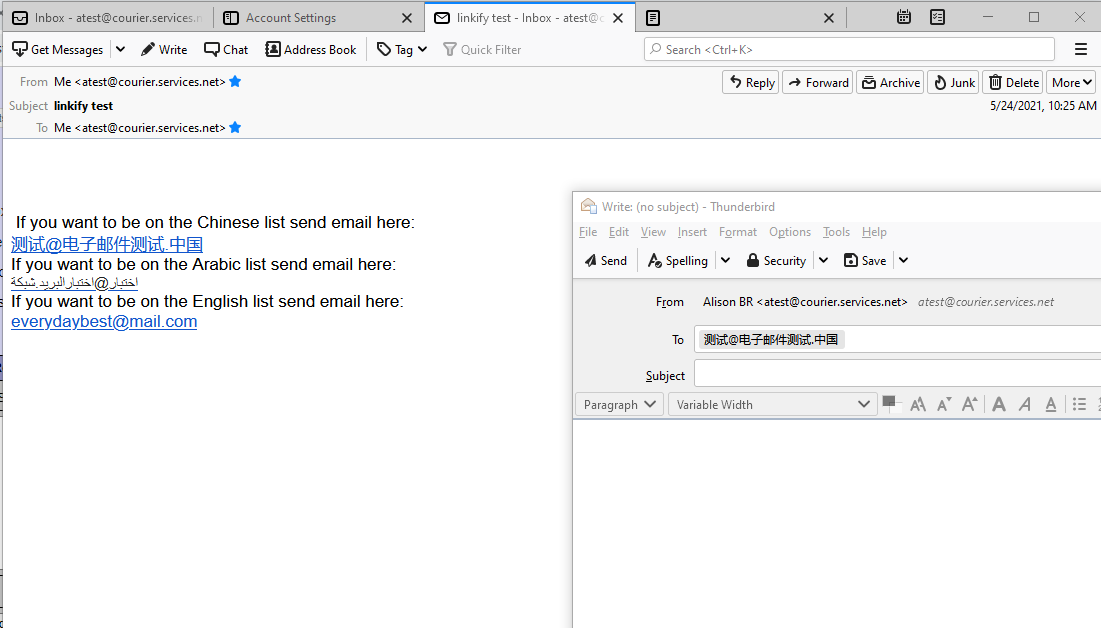 Open-source desktop mail

EAI L1 support

Still no L2 support in 90 beta
Sendmail 8.17 alpha
The oldest open-source Linux/BSD mail

After fixing a few early bugs ...

EAI L2 ready MSA and MTA

Separate MDA needed for a full mail system
Halon
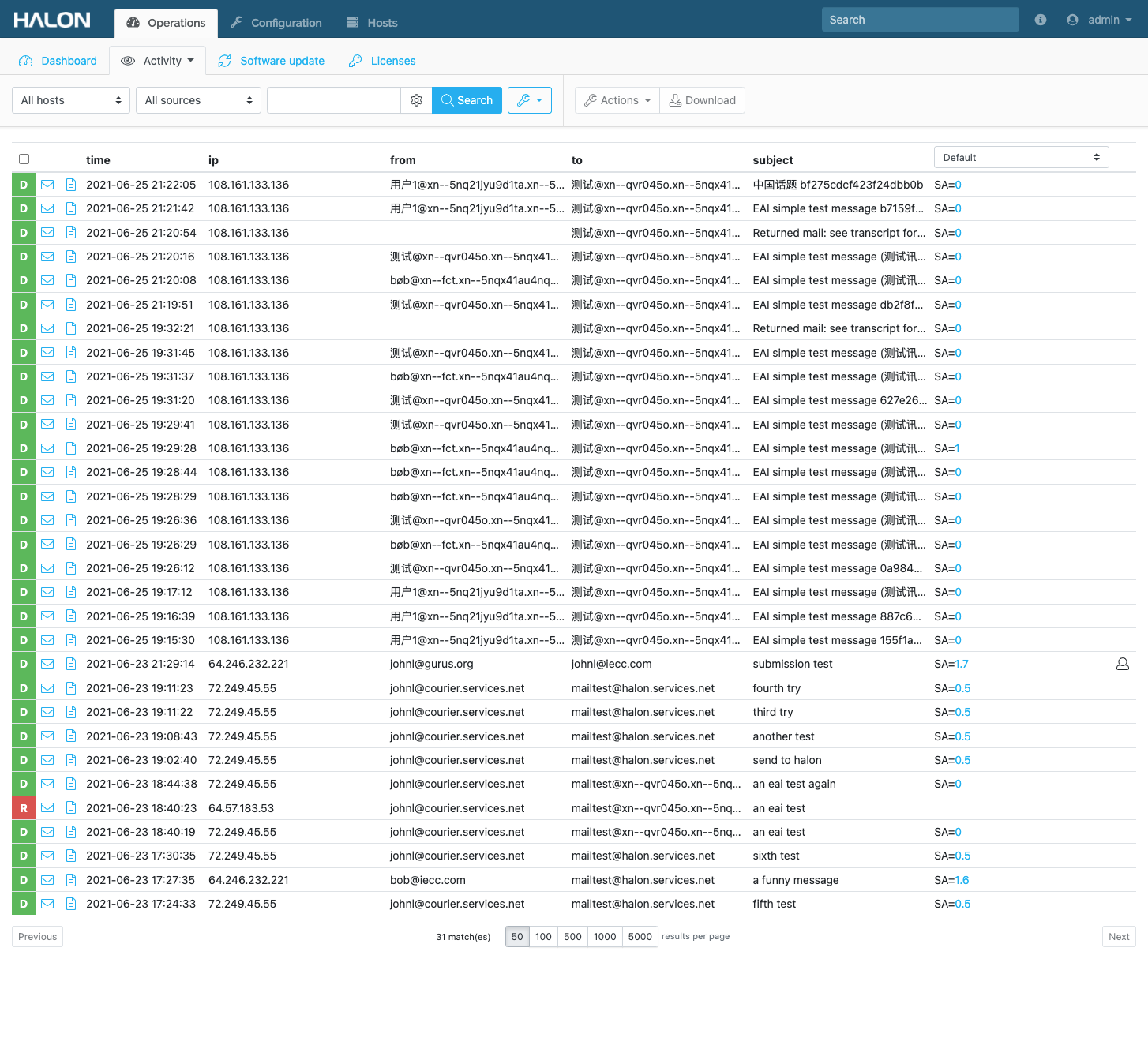 Highly configurable mail package

We used default MTA and MSA setups

EAI L2 ready

Can relay to MDA or separate MDA software needed
Xgenplus
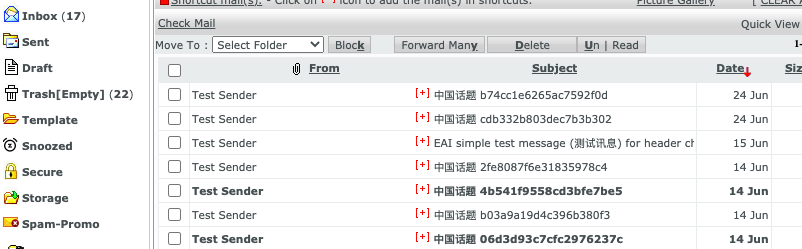 Hosted mail system

MUA, MTA, MSA, MDA are L2 ready

Non-EAI bugs in MSA and MDA may affect compatibility
Spamjadoo / XgenPlus
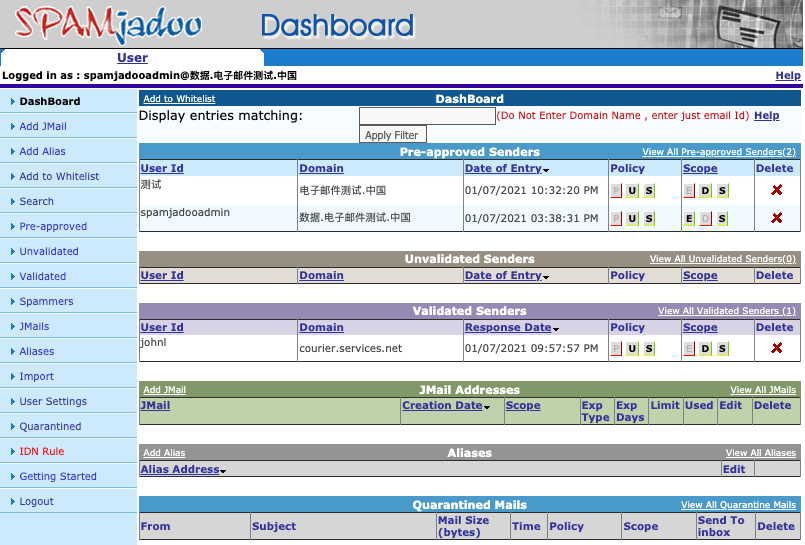 Spam filter provided with XgenPlus or separate proxy

	- Tested as separate proxy

Passed all relevant tests, L2 ready
Mailchannels
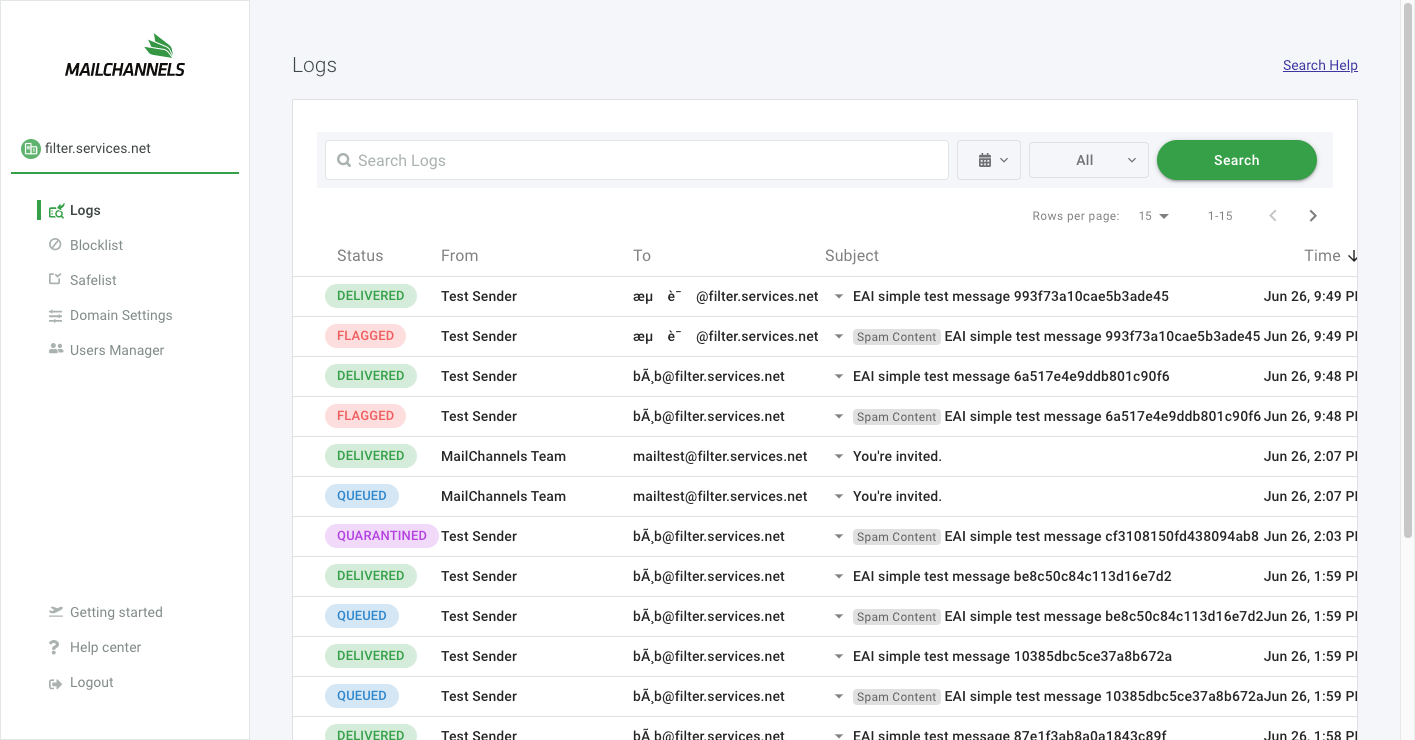 Proxy spam filter

L1 ready now

Working with vendor to fix bugs, then will be L2 ready
Spamassassin
Popular open-source scoring filter

	- Admin or user can add filter rules

Called from MTA or MDA

Fully L2 ready
body EAIBODY /发送邮件.电子邮件测试.中国/
score EAIBODY 1 1 1
[Speaker Notes: Sample rule to look for a UTF-8 string in message bodies and add 1 to the score if found]
Dovecot
Popular open-source IMAP/POP MDA

No EAI support at all

Still surprisingly usable for EAI mail

	- Stores and retrieves EAI mail

	- UTF-8 searches and folder names via legacy 		character set support
[Speaker Notes: Sample rule to look for a UTF-8 string in message bodies and add 1 to the score if found]
Final Thoughts
Software Tools
Updated web application and test scripts written in python3

Released on Github with BSD license https://github.com/jrlevine/eaitesttools
Summary
L1 ready MUA

L2 ready webmail and spam filters

L2 ready open-source and paid MSA, MTA

Still only one L1/L2 ready MDA
Analysis of EAI Software Support (UASG030A)July 2021 | Standcore LLC
John Levine,  john.levine@standcore.com